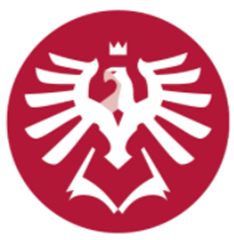 Ohlédnutí před státnicemi
PhDr. Marie Šedámetodik.knihovna@gmail.com
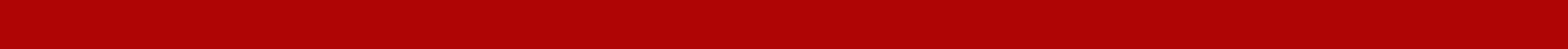 VKIS, legislativní vymezení
29.03.2022
2
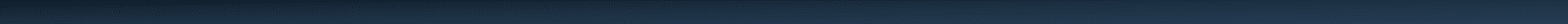 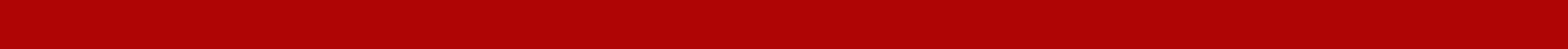 Systém knihoven
29.03.2022
3
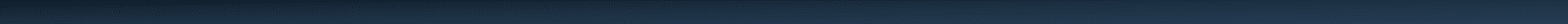 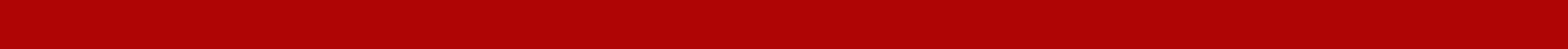 Informace pro knihovny
29.03.2022
4
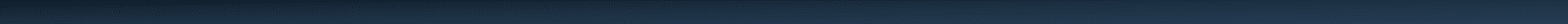 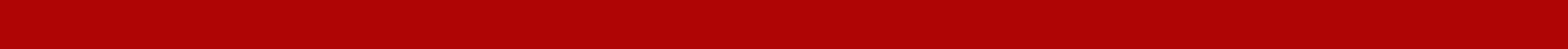 Základní legislativa
29.03.2022
Knihovna v obci
5
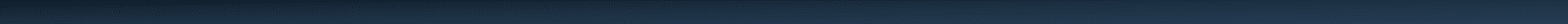 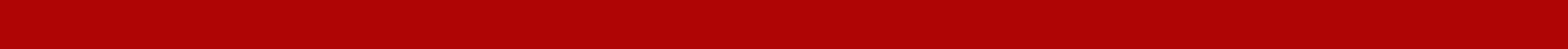 Veřejné knihovnické a informační služby
VKIS vycházejí z knihovního zákona (zákon č. 257/2001 Sb.)
Jsou financovány z veřejných prostředků (Ministerstvo kultury, kraje, obce)
Jsou přístupné nejširší veřejnosti
Hlavním úkolem je umožnit občanům rovný přístup k informačním zdrojům a publikovaným dokumentům
Uspokojování potřeb obyvatel (jednotlivců i skupin), které se týkají vzdělávání, informací a osobního rozvoje včetně rekreace a volného času
Knihovní zákon přihlíží také k požadavkům současného společenského i technologického rozvoje
29.03.2022
Služby knihoven
6
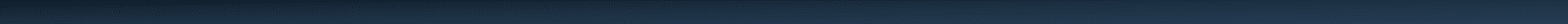 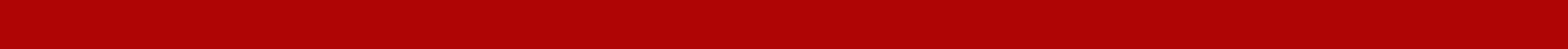 VKIS – Veřejné knihovnické a informační služby
Knihovní zákon – 257/2001 Sb.
upravuje systém knihoven poskytujících veřejné knihovnické a informační služby a podmínky jejich provozování
§ 4 
 Veřejné knihovnické a informační služby spočívají
a) ve zpřístupňování knihovních dokumentů z knihovního fondu knihovny nebo prostřednictvím meziknihovních služeb z knihovního fondu jiné knihovny,
b) v poskytování ústních bibliografických, referenčních a faktografických informací a rešerší,
c) ve zprostředkování informací z vnějších informačních zdrojů, zejména informací ze státní správy a samosprávy,
d) v umožnění přístupu k informacím na internetu, ke kterým má knihovna bezplatný přístup.
(2) Veřejné knihovnické a informační služby, uvedené v odstavci 1, je provozovatel knihovny povinen poskytovat bezplatně, s výjimkou
a) zpřístupňování knihovních dokumentů z knihovního fondu knihovny, které mají povahu rozmnoženin zvukového či zvukově obrazového záznamu,
b) zpřístupňování knihovních dokumentů z knihovních fondů jiných knihoven zprostředkováním jejich rozmnoženin v rámci meziknihovních reprografických služeb,
c) zpřístupňování knihovních dokumentů z knihovních fondů knihoven v rámci mezinárodních meziknihovních služeb.
29.03.2022
7
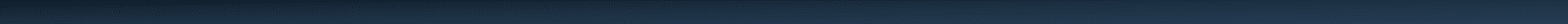 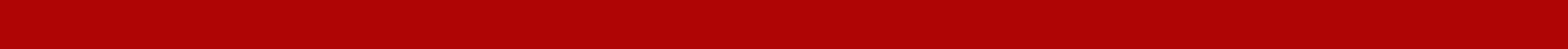 VKIS – Veřejné knihovnické a informační služby
(3) Provozovatel knihovny může poskytovat další služby spočívající zejména
a) v umožnění přístupu k placeným informacím na internetu,
b) v kulturní, výchovné a vzdělávací činnosti,
c) ve vydávání tematických publikací,
d) v poskytování reprografických služeb,
e) v poskytování písemných bibliografických, referenčních a faktografických informací a rešerší.
(4) Provozovatel knihovny je oprávněn požadovat za poskytování knihovnických a informačních služeb, uvedených v odstavci 2 písm. a) až c), a dalších služeb úhradu skutečně vynaložených nákladů.
(5) Provozovatel knihovny je oprávněn požadovat úhradu nákladů vynaložených na administrativní úkony spojené s evidencí uživatelů knihovny.
(6) Provozovatel knihovny je povinen zajistit rovný přístup všem k veřejným knihovnickým a informačním službám a dalším službám poskytovaným knihovnou.
(7) Provozovatel knihovny vydá knihovní řád, v němž stanoví podrobnosti poskytování knihovnických a informačních služeb.
29.03.2022
8
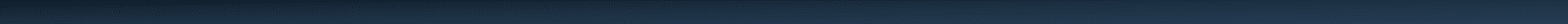 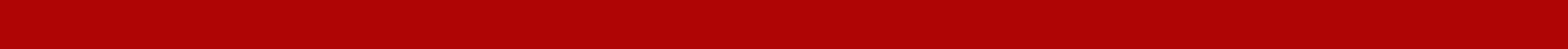 Standard pro dobrou knihovnu
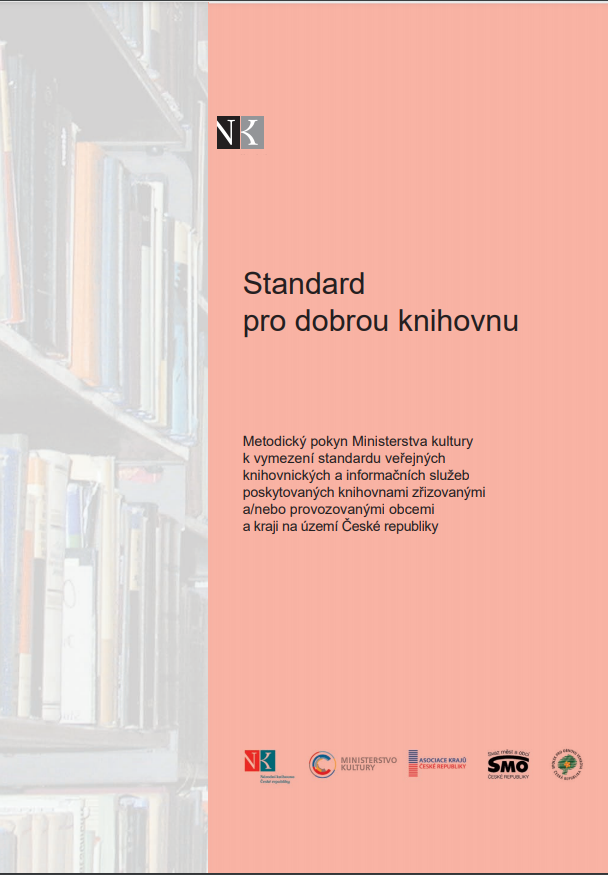 Poradí, jak by měla být knihovna otevřena,
kolik peněz by měla mít na nákup knihovního fondu,
kde by knihovna měla být (v centru obce),
kolik m2 plochy potřebuje,
kolik studijních míst by ideálně měla mít,
říká, že v knihovně musí být připojení k internetu,
že knihovna má mít své webové stránky a katalog knihovny na internetu,
doporučuje, aby se knihovníci celoživotně vzdělávali 
a zjišťovali, jestli jsou občané s prací knihovny spokojeni.
29.03.2022
9
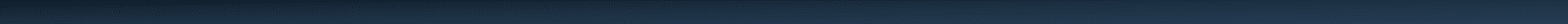 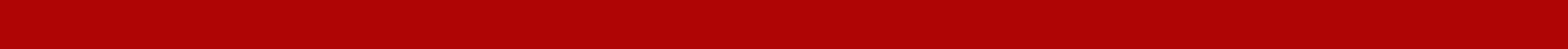 Standard pro výkon RF
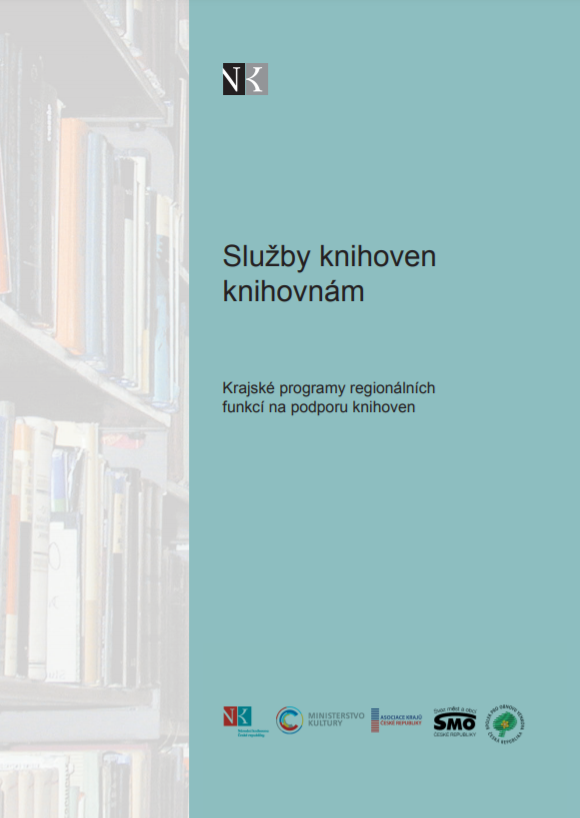 Zabývá se celostátní dotačním programem 
Regionální funkce knihoven.
Určuje povinnosti i práva malé (obsluhované) knihovny, knihovny pověřené a knihovny krajské. Nezapomíná na 
povinnosti zřizovatele.
Specifikuje, jaké služby může malá knihovna dostávat:
poradenství, konzultace, metodiku,
pomoc při statistice,
vzdělávání knihovníků, semináře a porady,
výměnné fondy, a to i z prostředků obce,
pomoc při přípravě kulturních, komunitních a vzdělávacích programů,
servis automatizovaného knihovního systému.
29.03.2022
10
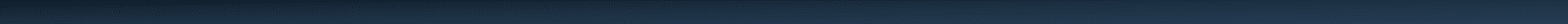 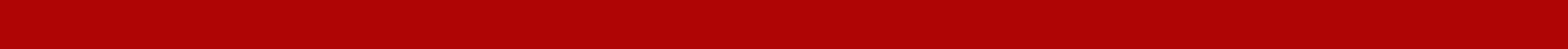 Standard pro dobrý knihovní fond
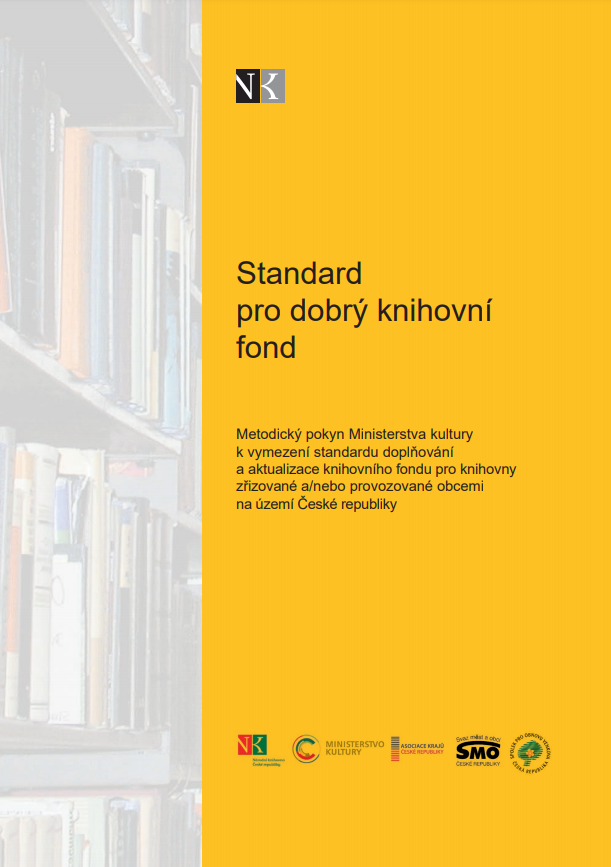 Zabývá se budováním knihovního fondu - výběrem a nákupem knih, časopisů a dalších dokumentů.
Radí, jak vybírat vhodné knihy tak, aby knihovna sloužila všem rovnoměrně.
Pomůže nastavit a naplánovat optimální výši financí na nákup dokumentů.
Připomíná, jaké funkce knihovna má plnit.
Doporučuje, jak spolupracovat s knihovnami v okolí. 
Dává přehled o tom, jaké typy dokumentů je dobré mít v knihovně.
Nezapomíná na vyřazování knih zastaralých, opotřebovaných 
a nevyužívaných.
Naučí, jak provádět pravidelnou revizi knihovního fondu.
Navazuje na předchozí standardy.
29.03.2022
11
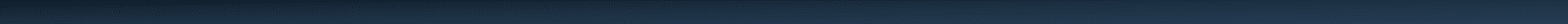 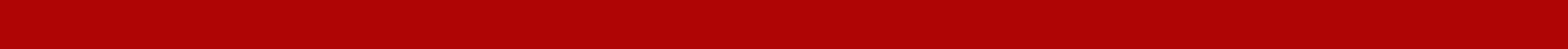 Standard pro postupy rekonstrukce knihoven
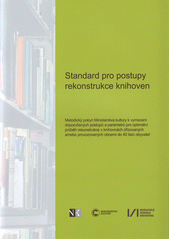 Vychází z dotazníkového šetření o stavu knihoven v České republice.
Připomíná soudobé funkce veřejné knihovny, upozorňuje na aktuální změny 
a na potřeby obyvatel v místě.
Seznamuje nás s pojmem komunitní knihovna a jejími úkoly.
Připomíná, že knihovny jsou místy celoživotního vzdělávání a jako takové jsou podporovány dotacemi Ministerstva kultury ČR, VISK, Knihovna 21. století, Česká knihovna
Říká, jaké jsou stavební a architektonické zásady dobrého prostoru, který respektuje poskytované služby.
Nezapomíná na bezbariérovost jak prostoru, tak i služeb.
Nabízí řadu příkladů dobré praxe, a to podle velikosti knihovny.
Věnuje se také kapitole rekonstrukce knihoven a úloze expertů.
Představuje Metodické centrum pro výstavbu a rekonstrukci knihoven
29.03.2022
12
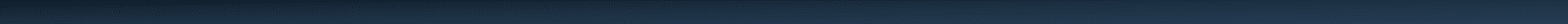 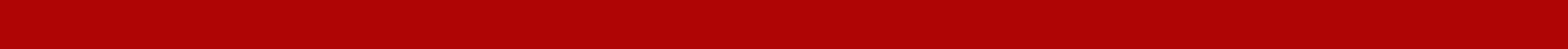 Knihovna v obci
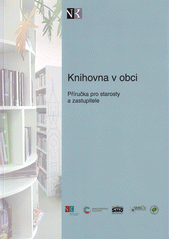 Jde o jedinečnou příručku věnovanou práci obce v oblasti služeb knihovny.
Je věnována starostům a zastupitelům knihoven.
Vysvětluje místo veřejné knihovny v životě obce, proměny knihoven – jejich tradičního (zastaralého) chápání v moderní prostory.
Upozorňuje na potřeby obyvatel, dětí i všech dalších věkových skupin. Seznamuje s celostátními i lokálními aktivitami knihoven.
Věnuje se osobnosti knihovníka, vysvětluje pracovní činnosti, které musí zvládat.
Připomíná architektonické a obecné stavební zásady a také práci designéra knihovny.
Seznamuje starosty s dotačními programy pro knihovny.
Upozorňuje na zapojení knihoven do celostátních soutěží a na spolupráci s partnery knihoven a obcí.
Poradí, kde hledat další informace.
29.03.2022
13
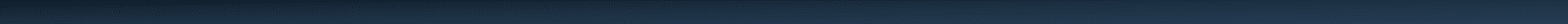 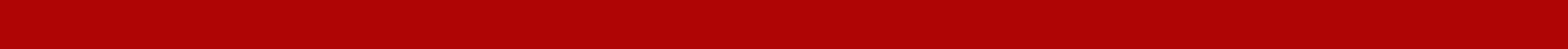 KONCEPCE ROZVOJE KNIHOVEN
Příprava vlastní koncepce knihovny, vlastní představy budoucnosti své knihovny
Vládní materiál – možnost odkazovat na priority
Společné povědomí o trendech a prioritách
Abychom si rozuměli - vymezení prostoru pro spolupráci 
Kam směřujeme
stanovení základních směrů rozvoje
co je důležité
jaké máme příležitosti
čeho se máme obávat
Dotační programy – financování a priority
29.03.2022
14
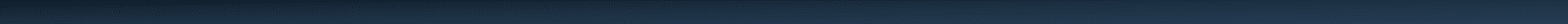 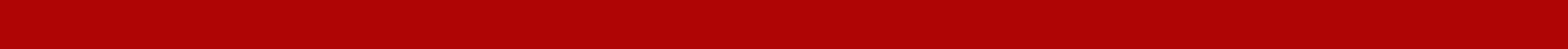 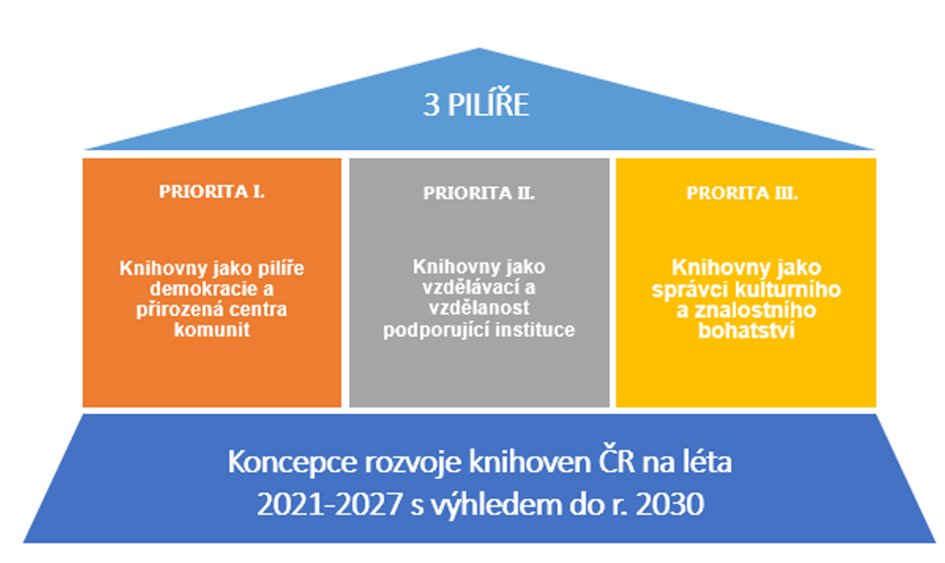 29.03.2022
Služby knihoven
15
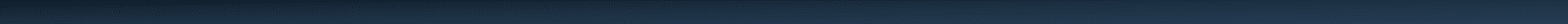 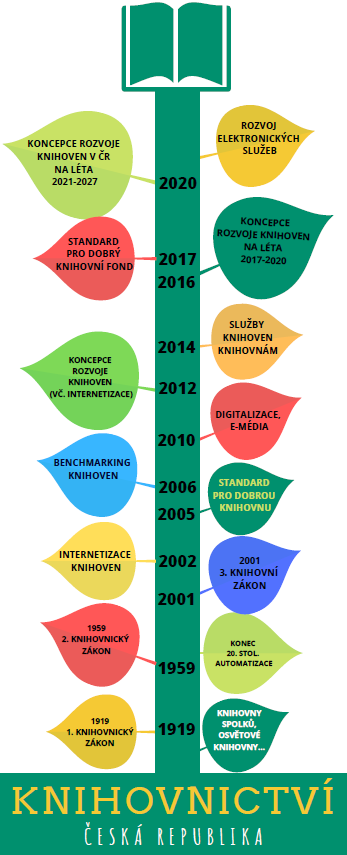 29.03.2022
Služby knihoven
16
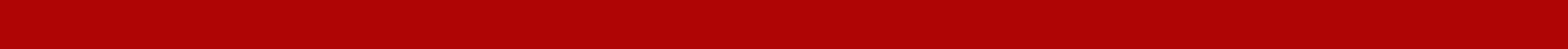 Směrnice IFLA/UNESCO pro veřejné knihovny
Hlavní kapitoly:
Poslání a cíle veřejných knihoven
Legislativní a finanční zajištění
Uspokojování uživatelských potřeb
Budování knihovních fondů
Lidské zdroje
Management knihoven
Marketing veřejných knihoven

Přílohy – manifesty, charty, knihovní zákony (i české prostředí)
29.03.2022
17
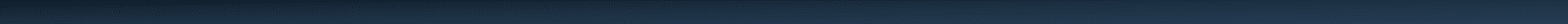 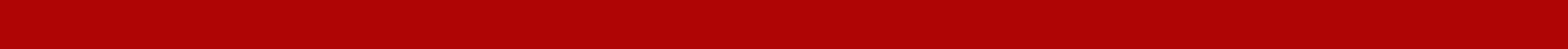 Typologie a kategorizace uživatelů veřejných knihoven
29.03.2022
18
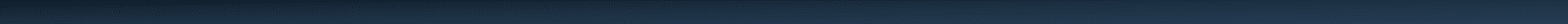 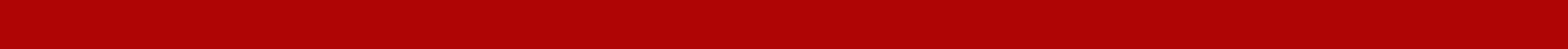 Terminologie
uživatel
fyzická nebo právnická osoba, která využívá služeb knihovny
čtenář
alternativní termín, často používaný ve smyslu registrovaný uživatel, ten, kdo v daném roce využil služeb knihovny, půjčil si knihu apod.
návštěvník
fyzická osoba, která navštívila knihovna a využila některou z jejich služeb, např. kulturní, vzdělávací nebo komunitní akci, internet apod.
badatel
užívá se v institucích jiného typu, např. v muzeích, galeriích…
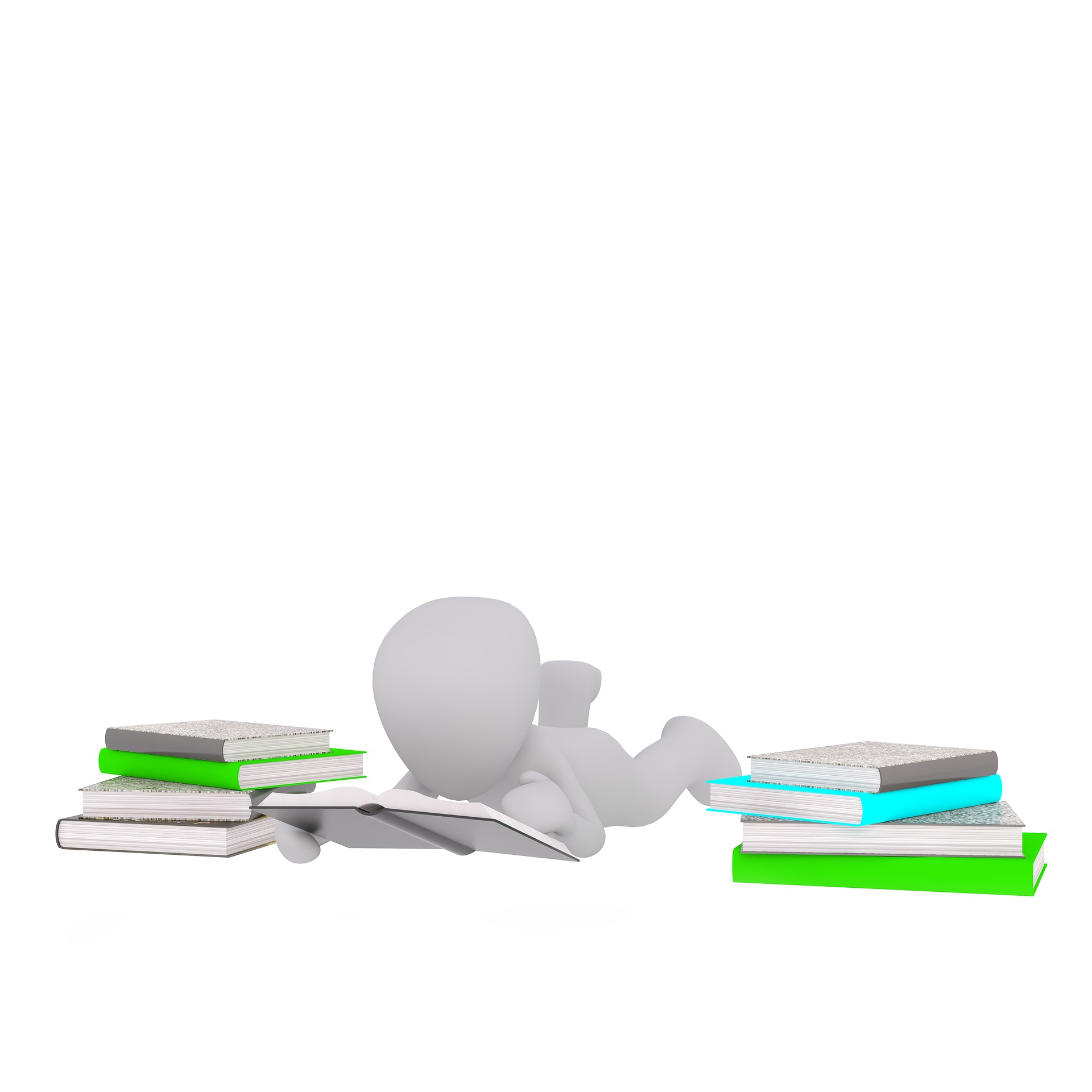 29.03.2022
Služby knihoven
19
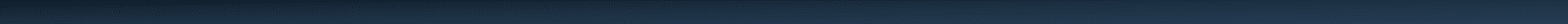 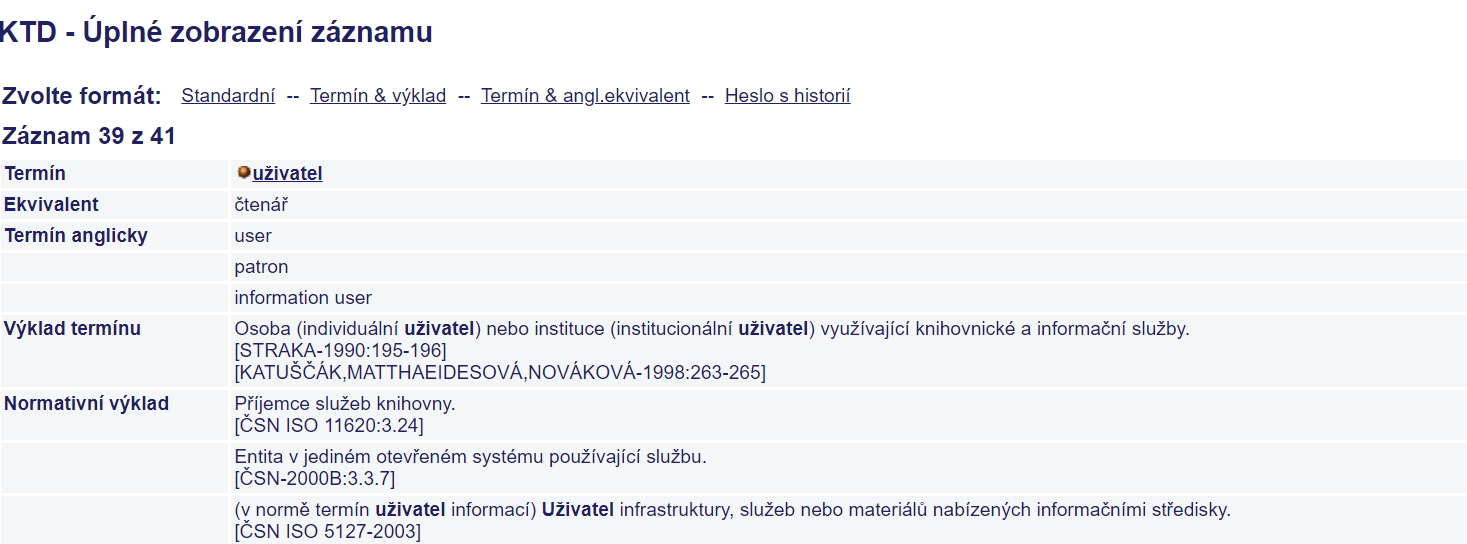 TDKIV
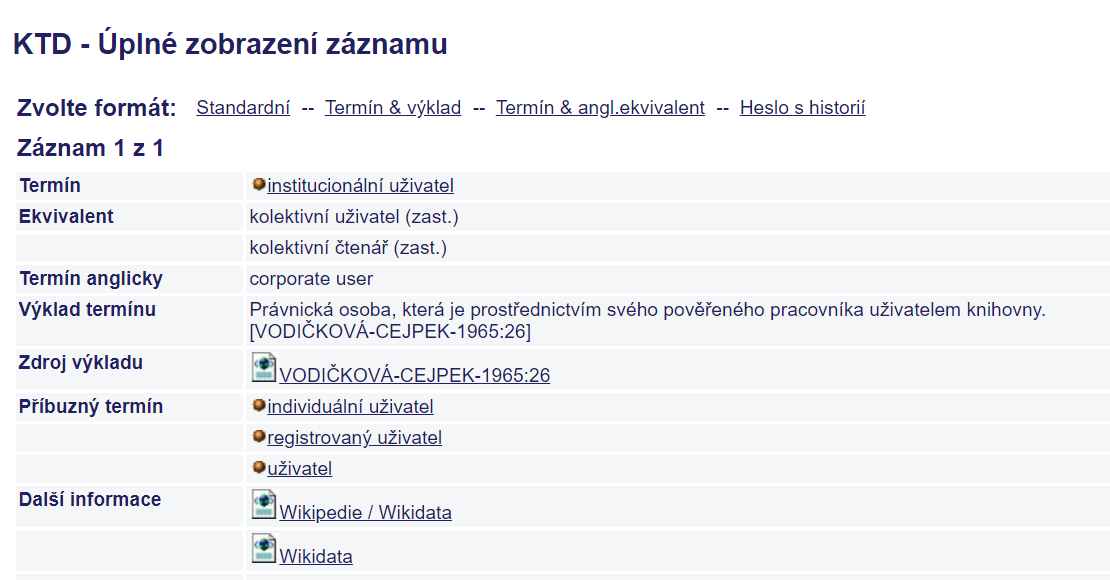 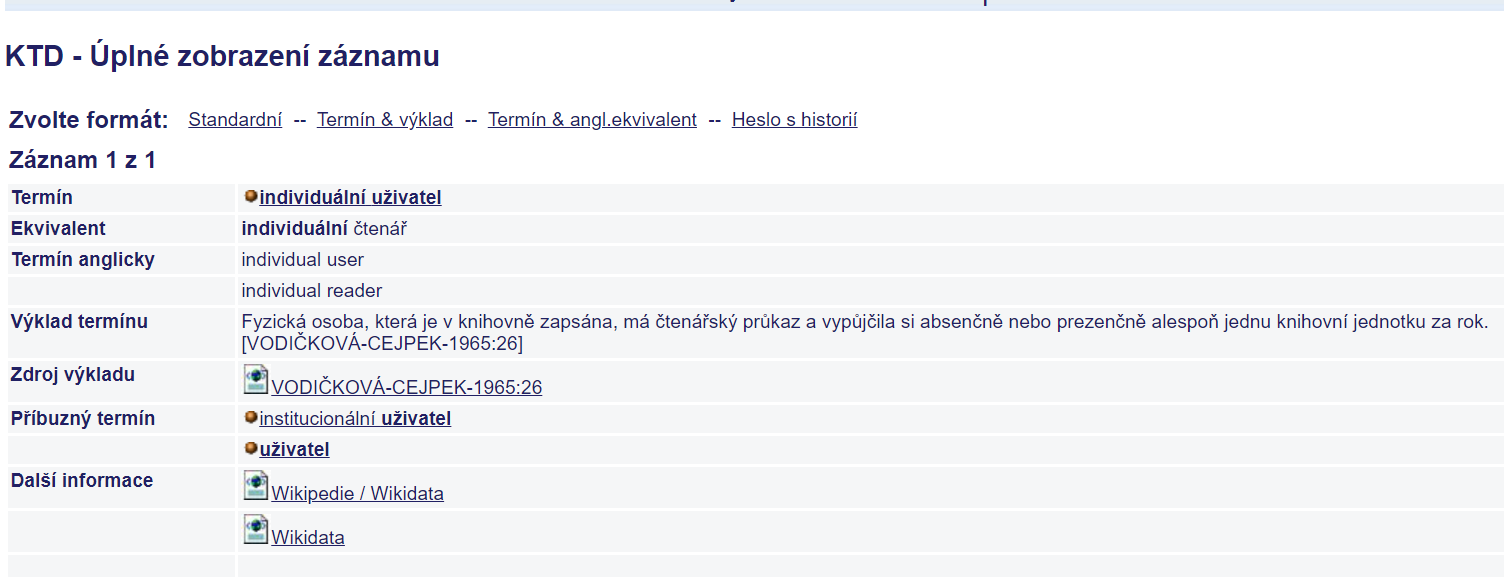 29.03.2022
PhDr. Marie Šedá - Uživatelé
20
Deník knihovny
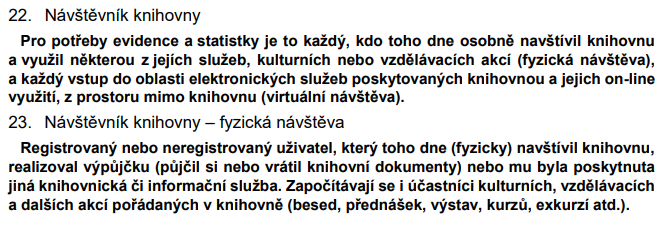 29.03.2022
PhDr. Marie Šedá - Uživatelé
21
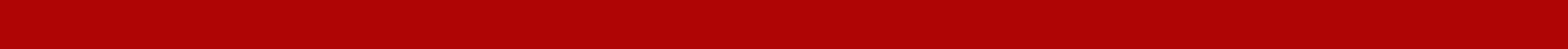 Dělení podle věku
29.03.2022
Služby knihoven
22
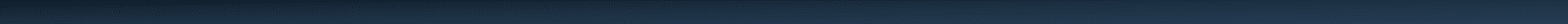 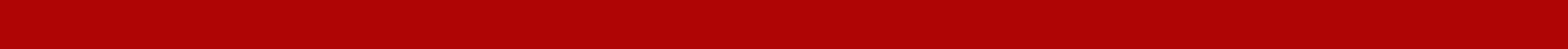 Generace
velká skupina lidí, kteří jsou socializováni přibližně ve stejné době, a pojí je proto dobově podmíněný styl života a způsob myšlení. 
generace je pojem neostrý, příslušnost do stejné generace je relativní, závislá na kontextu
do stejné generace patří lidé přibližně stejně staří, příslušníky jedné generace lze označovat za vrstevníky
délka trvání jedné lidské generace odpovídá přibližně průměrnému věku žen při porodu
generace je pojem neostrý, příslušnost do stejné generace je relativní, závislá na kontextu
do stejné generace patří lidé přibližně stejně staří; příslušníky jedné generace lze označovat za vrstevníky
https://medium.com/edtech-kisk/jak-se-u%C4%8D%C3%AD-generace-f762cbb92ad7
29.03.2022
Služby knihoven
23
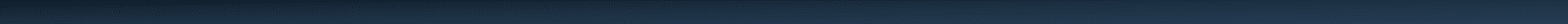 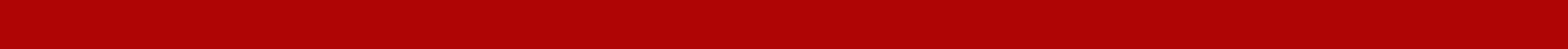 Generace
V 21. století se ocitáme v situaci, kdy technologie do určité míry ovlivňují a zasahují do různých aspektů našeho života. Technologie ovlivnily především informace, jejich šíření a dostupnost. 
Tento vliv a změny se dále smísily s demografickými faktory, jež se začaly objevovat na přelomu 20. a 21. století. 
Těmito demografickými změnami jsou myšleny tzv. „generace“, tedy „velké, sociálně diferencované skupiny osob, které jsou spojené dobově podmíněným stylem myšlení a jednání a prožívají podstatná období své socializace ve shodných historických a kulturních podmínkách“. 
(Velký, 1996)
29.03.2022
Služby knihoven
24
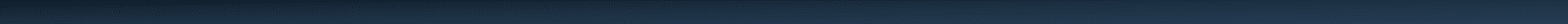 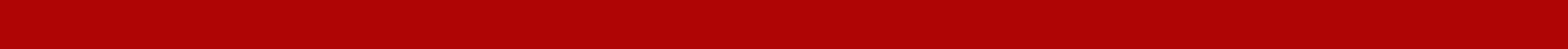 Generace
V 21. století se ocitáme v situaci, kdy technologie do určité míry ovlivňují a zasahují do různých aspektů našeho života. Technologie ovlivnily především informace, jejich šíření a dostupnost. 
Tento vliv a změny se dále smísily s demografickými faktory, jež se začaly objevovat na přelomu 20. a 21. století. 
Těmito demografickými změnami jsou myšleny tzv. „generace“, tedy „velké, sociálně diferencované skupiny osob, které jsou spojené dobově podmíněným stylem myšlení a jednání a prožívají podstatná období své socializace ve shodných historických a kulturních podmínkách“. 
(Velký, 1996)
29.03.2022
Služby knihoven
25
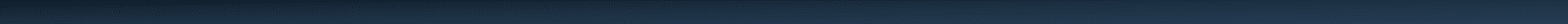 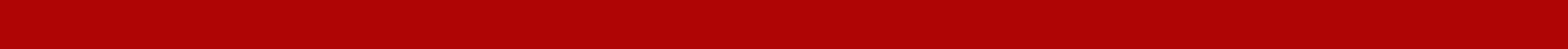 Druhové a typové členění KIS
29.03.2022
26
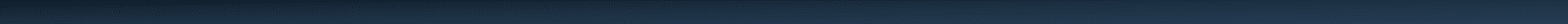 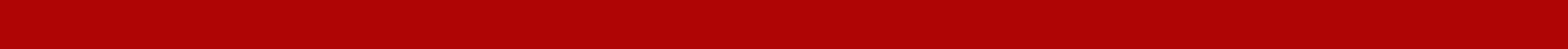 Uživatel má získat konečný produkt
Výpůjční služby
Služby reprografické
Služby faktografické
Vnitrostátní i mezinárodní meziknihovní služby (MVS, MMVS)
poskytují informace o existenci dokumentu, o tom, kde informaci najdeme (Katalogové služby)
V polovině 90. let minulého století se objevily první online katalogy českých knihoven na internetu
Propagační služby (PR)
výstavy, besedy, přednášky, lekce informační gramotnosti, trénování paměti , autorská čtení, výtvarné dílny, celoživotní vzdělávání …
29.03.2022
Služby knihoven
27
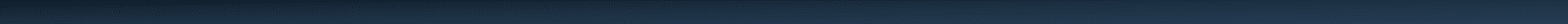 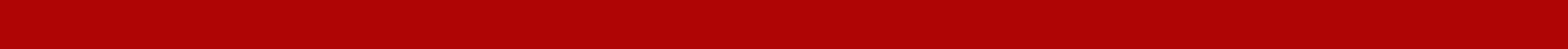 Výpůjční a další služby
29.03.2022
Služby knihoven
28
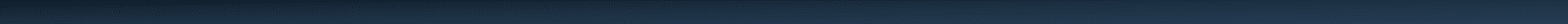 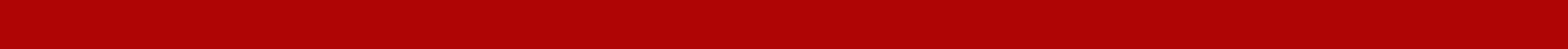 MSV, MMVS
meziknihovní výpůjční služba
Dokument není ve fondu knihovny?
povinnost knihovny – nabídnout uživateli tuto službu
právo uživatele – získat dokument, který je ve vlastnictví jiné knihovny
služba je zdarma, je zpoplatněno jen balné a poštovné
29.03.2022
Služby knihoven
29
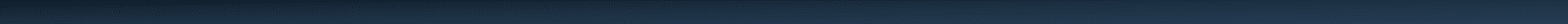 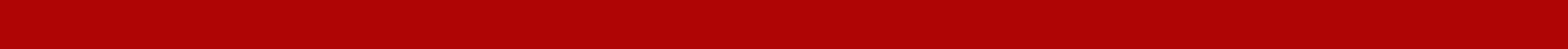 Elektronické služby
knihovnický software
Tritius, KOHA, KP-sys, Primo, Aleph…
Kramerius a Díla nedostupná na trhu (DNNT)
weby, sociální sítě, informační obrazovky
dnes už nutnost, nezbytnost
videokanály, streamy, e-komunikace, e-konference, e… cokoliv
CoderDoJo
Cílem je propojit lidi, kteří už programovat umí s těmi, kteří se to teprve naučit chtějí. 
ozoboti
výborná pomůcka pro vyzkoušení vizuálního programování
citační manažery
Knihovny.cz
jednotný přístup ke službám českých a moravských knihoven 
České a zahraniční e-zdroje
ASPI, EBSCO…
E-knihy
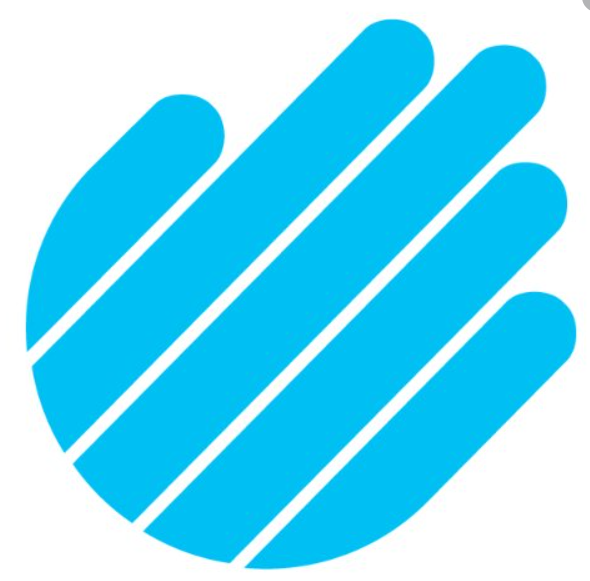 29.03.2022
Služby knihoven
30
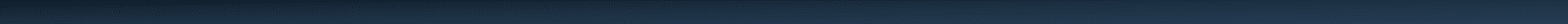 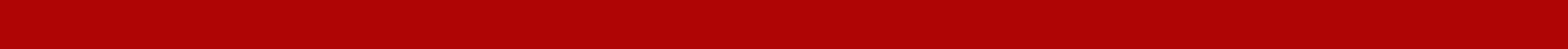 Služby
Výpůjční služby
Absenční, prezenční
Asistované, neasistované
MVS, MMVS
Elektronické služby
Vnější, vnitřní
Internet, přístup k databázím, DNNT, digitální knihovny, webové stránky, sociální sítě, OPAC katalogy…
Bibliografické a referenční služby
zprostředkování požadované informace, ať už přímo, nebo odkazem na způsob, jak ji získat, či na pramen, v němž je obsažena (https://wiki.knihovna.cz/index.php?title=Referen%C4%8Dn%C3%AD_slu%C5%BEby)
29.03.2022
31
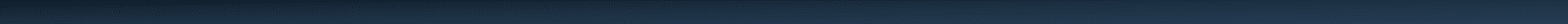 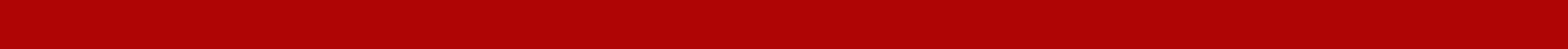 Služby
Technické služby
Poskytování elektrického proudu, využití internetu (wi-fi)
Reprografické služby
Kopírování, tisk, vazby dokumentů
Kulturní, vzdělávací a komunitní akce
Akce pro širokou veřejnost, vzdělávací akce i pro knihovnickou obec
Pobytové služby
Trávení volného času, možnost čtení, studia, sociálního kontaktu
29.03.2022
32
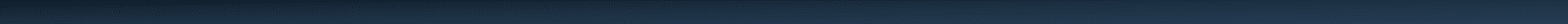 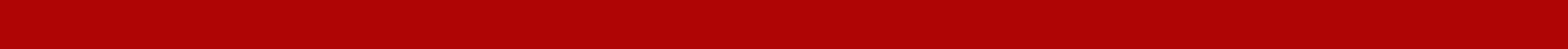 Služby
Zjišťování informačních potřeb
Průzkumy, ankety, zjišťování uživatelských názorů a jejich potřeb
Doplňkové služby
Služby venkovních prostorů, letních čítáren, kaváren
Půjčovny věcí
Služby pro specifické kategorie uživatelů
Další služby podle zaměření knihovny a místních potřeb uživatelů
29.03.2022
33
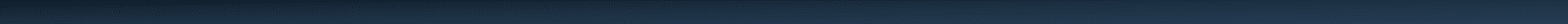 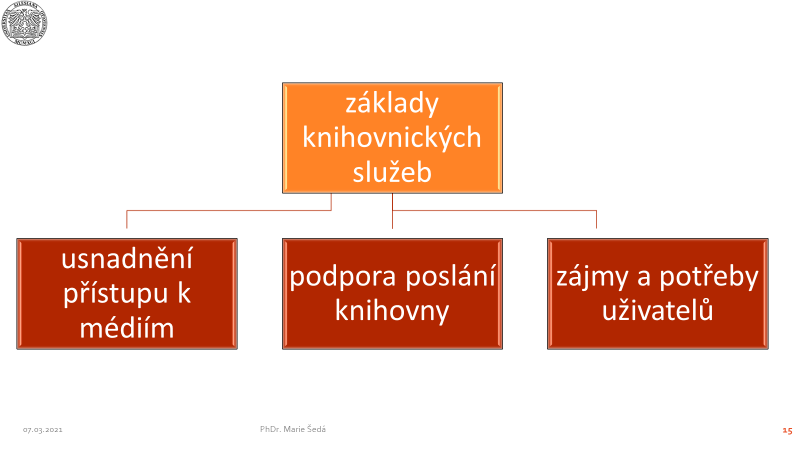 29.03.2022
34
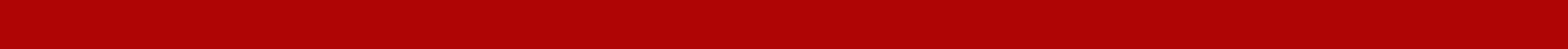 Služby v obecném zájmu
knihovnické služby
bývají založeny na místních tradicích 
zohledňují zvláštnosti místa 
musí zajišťovat rovný přístup
jsou závislé na veřejném financování
přispívají 
k sociálnímu začleňování
k soudržnosti místních společenství 
mezigenerační solidaritě
29.03.2022
35
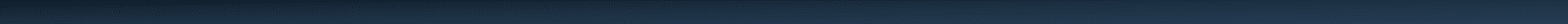 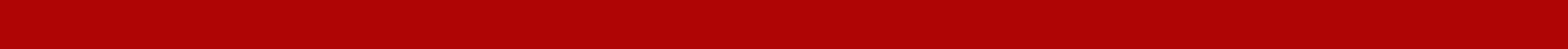 Kvalitativní přístupy
KS by měly být snadno přístupné (univerzální přístup), a to zdarma (viz knihovní zákon).
měly by reagovat na změny potřeby uživatelů 
s cílem zlepšit kvalitu služeb
umožnit přístup k informačním zdrojům bez ohledu na ekonomickou situaci uživatelů.
měly by respektovat jejich kulturní specifika.
poskytování KS by mělo být optimalizováno na základě pravidelných hodnocení, která by měla působit jako zpětná vazba organizace
29.03.2022
36
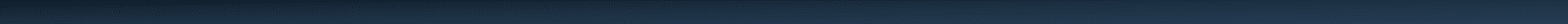 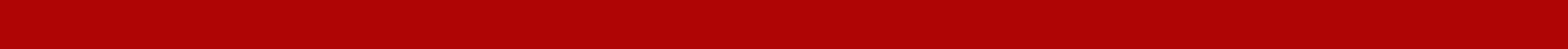 HODNOCENÍ SLUŽEB
29.03.2022
37
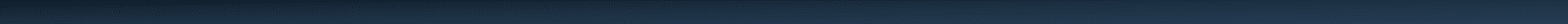 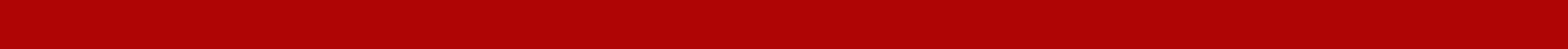 Měření kvality služeb
Standard pro dobrou knihovnu
Metodický pokyn MK k vymezení standardu VKIS (https://ipk.nkp.cz/legislativa/01_LegPod/knihovni-zakon-257-2001-sb.-a-navazne-provadeci-prepisy/metodicky-pokyn-ministerstva-kultury-k-vymezeni-standardu-verejnych-knihovnickych-a-informacnich-sluzeb-poskytovanych-knihovnami-zrizovanymi-a-nebo-provozovanymi-obcemi-a-kraji-na-uzemi-ceske-republiky-2019)
Benchmarking knihoven 
(https://www.benchmarkingknihoven.cz/) 	
Etické kodexy
Charta služeb
…
29.03.2022
38
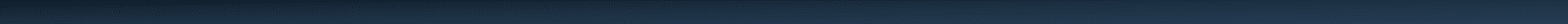 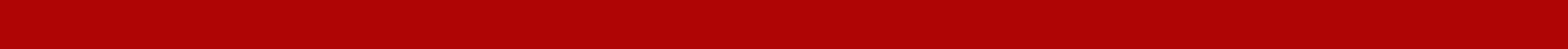 Benchmarking knihoven
nástroj pro hodnocení kvality knihoven
porovnávání kvantitativních i kvalitativních ukazatelů
založeno na myšlence
„učení se od lepších“
„učící se organizace“
„benchlearning“
Inspirace – Bibliotheksindex
od roku 1999 v německy mluvících zemích
29.03.2022
Standardy
39
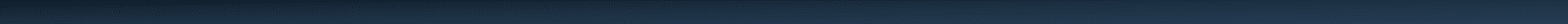 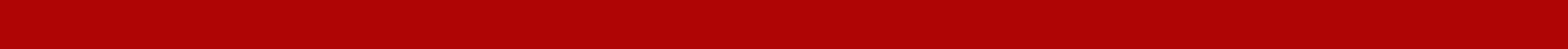 pouze pro přihlášené knihovny
žádný poplatek (u BIX ano)
data jsou neveřejná
komunikace
Konference Měření – uzavřená nemoderovaná konference
hledání „ideální knihovny“
knihovna jako inspirace pro ostatní
využito v soutěži Městská knihovna roku…
hodnocení i kvalitativních parametrů
prostředí, budova, personál
29.03.2022
Standardy
40
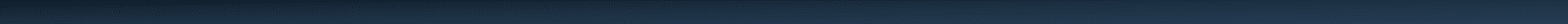 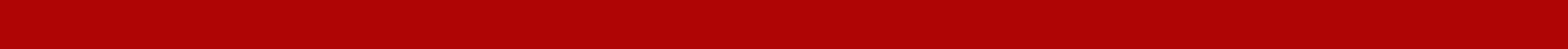 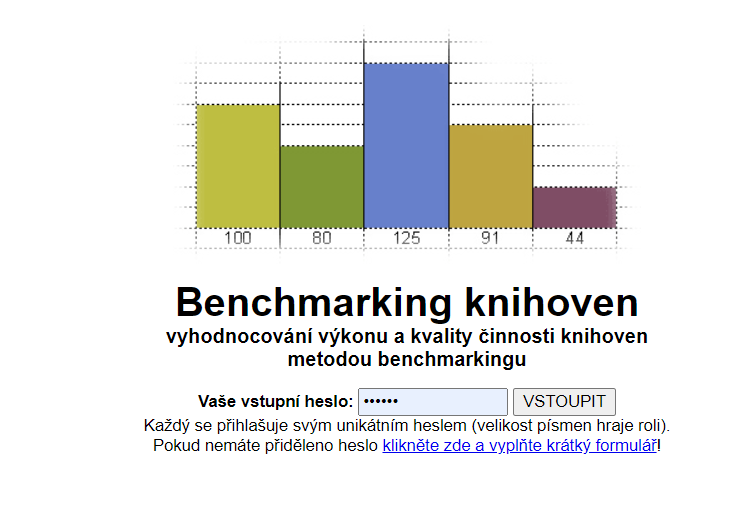 VLOŽTE SVÉ HESLO
29.03.2022
Standardy
41
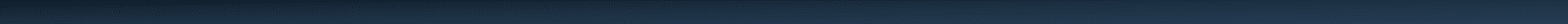 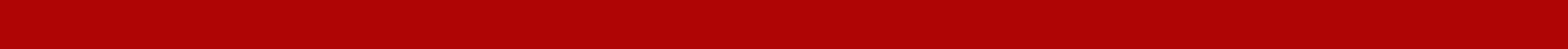 Shrnutí – kvalita pro uživatele
29.03.2022
42
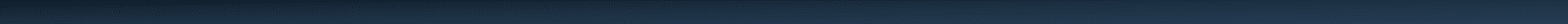 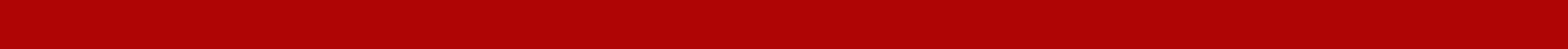 Prostor knihoven
29.03.2022
43
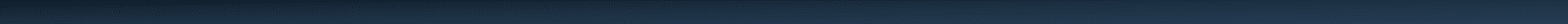 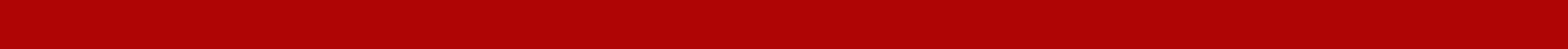 Prostor knihoven
29.03.2022
44
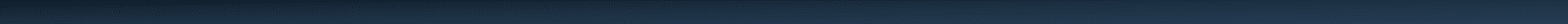 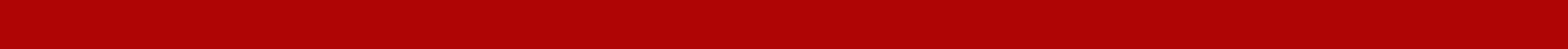 Třetí prostor
„třetí prostor“ – tedy místo, kde CHCEME být
místo pro jednotlivce i skupiny
místo pro splnění celé škály jejich potřeb
místo, kde se vytváří občanská soudržnost
místo, ve které mají důvěru
místo, které nabízí určitý sociální kapitál
otevřený a dostupný veřejný prostor
29.03.2022
45
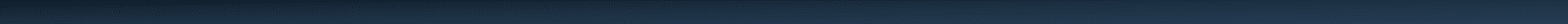 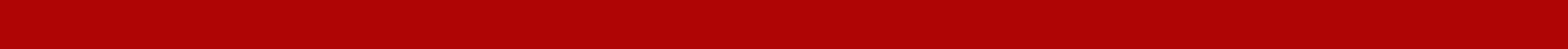 Současné trendy rozvoje knihovnictví
29.03.2022
46
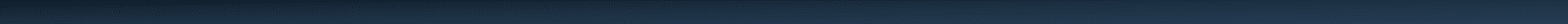 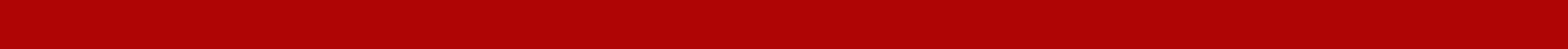 10 nejdůležitějších cílů pro veřejné knihovny
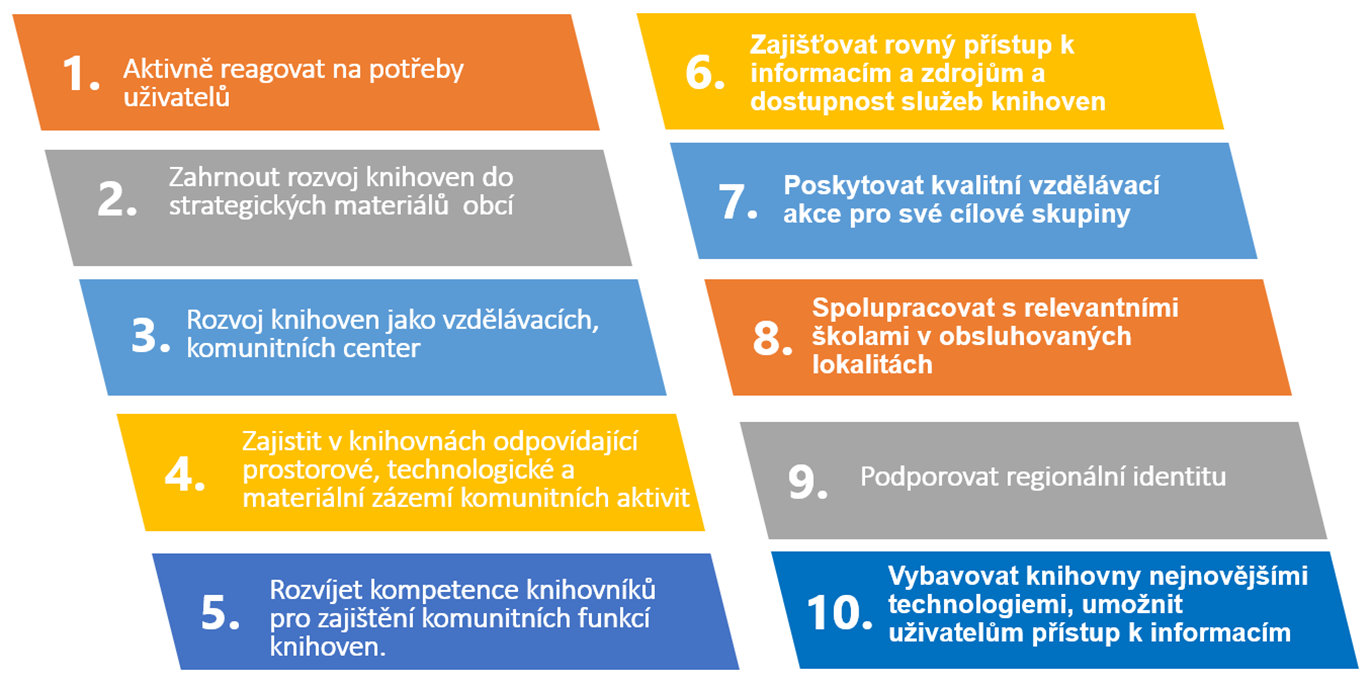 29.03.2022
Služby knihoven
47
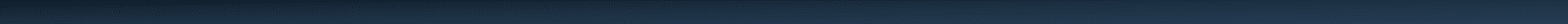 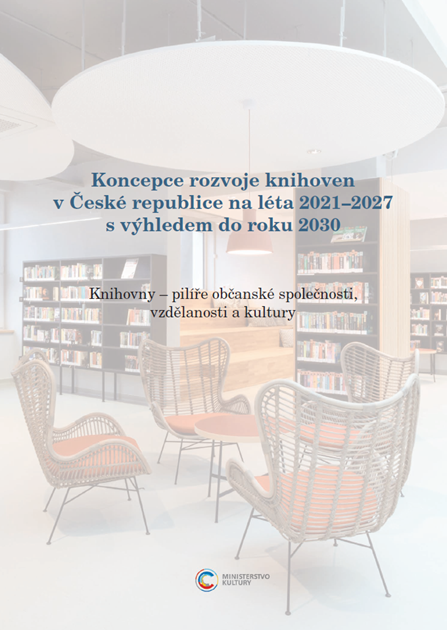 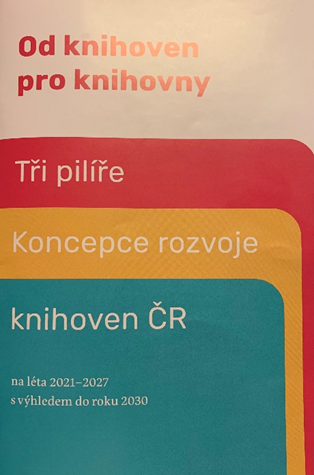 29.03.2022
48
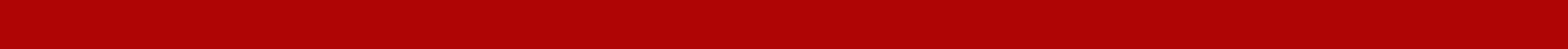 Jaké role by mohla mít dobráknihovna?
Dnešní knihovna je především místem pečujícím o lokální komunitu, a to bez ohledu na velikost obce.
Setkávání napříč generacemi, udržování paměti místa, podporování rozvoje čtenářství, kreativní činnosti – to vše může být vaše knihovna.
Knihovna slouží většině obyvatelstva pro každodenní život, má nezastupitelnou funkci pro společenský, kulturní a komunitní život obce. 
Je pevným bodem v obci, je otevřena v režimu 7/24.
29.03.2022
Služby knihoven
49
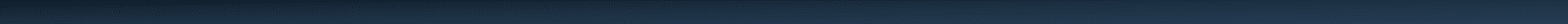 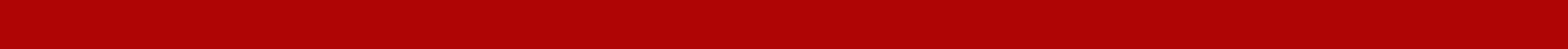 Public relations
29.03.2022
50
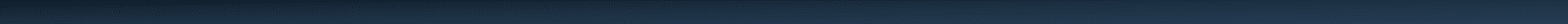 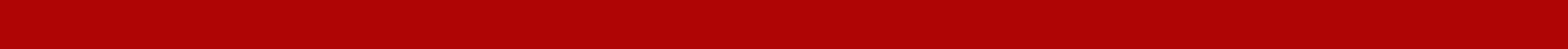 Public relations
Ví, co jsou to vztahy s veřejností a jakými prostředky a metodami je budovat
Ví, co je to pověst, obraz neboli image a kdo jsou její nositelé
Ví, jakou roli hraje design a firemní kultura
Dokáže se orientovat v práci s textem, slogany a hesly
Dokáže navrhnout komunikační strategii pro jakýkoliv váš projekt nebo akci
Zná pravidla v komunikaci s novináři a komunikace s médii
Zná základy práce v krizi
29.03.2022
51
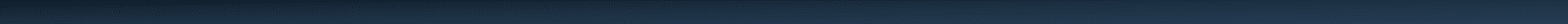 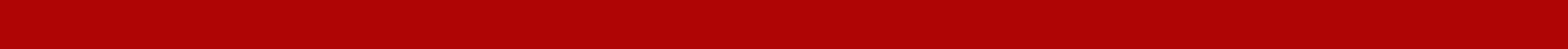 Cíle PR
Pomoc organizacím a institucím v jejich chování tak, aby byly příznivě akceptovány veřejností, 
úlohou pracovníků působících v této oblasti je ovlivňování příznivého přijetí veřejností,
přímým ovlivňováním jejich postojů co nejefektivnějšími způsoby směrem ke stavu, který je nejpříznivější pro zákazníky, zaměstnavatele a societu, ve které provozují svoji činnost.
29.03.2022
52
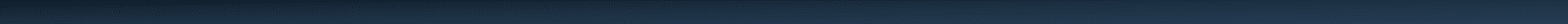 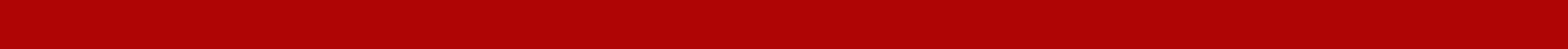 Nástroje PR
televize,
rozhlas,
tisk (obecní zpravodaje, regionální tisk…),
plakáty,
inzerce,
nástěnka nebo vývěska,
den otevřených dveří,
výroční zpráva,
tisková zpráva,
webové stránky, sociální sítě…
29.03.2022
53
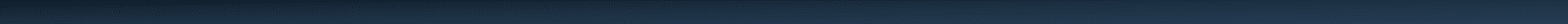 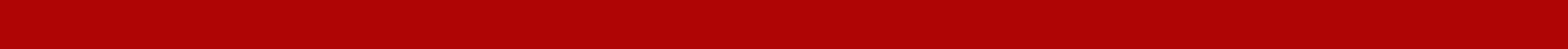 Firemní design - kultura
DOJMY NEBO PŘEDSTAVA O NĚČEM
jak se pracovník knihovny chová k uživatelům,
jak vyřizuje sekretářka vzkazy, 
jak působí veřejní činitelé organizace ve sdělovacích prostředcích,
jak se pracovníci knihovny chovají ve svém volném čase, 
jak o knihovně mluví, 
jak jsou „uspokojeni" uživatelé knihovny, 
jak rychle reaguje knihovna na dopisy a dotazy těch, kteří se na ni obracejí atd.
Jedná se tedy v podstatě o názor na organizaci.
29.03.2022
54
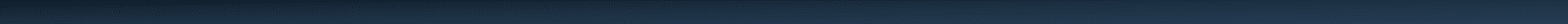 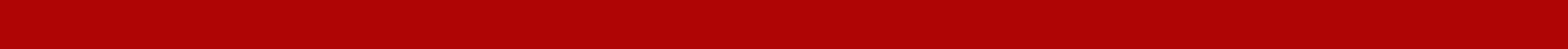 Funkce kultury firmy
vnější, 
tvář organizace, její image (způsob, jakým se nahradit prezentuje navenek a jakým je také zvenčí vnímána), 
způsob adaptace knihovny na okolní podmínky (sdílené a rozvíjené představy, přístupy a hodnoty), 
vnitřní, 
způsob integrace uvnitř organizace (způsob, kterým někdo nebo něco - nový zaměstnanec, nový vztah k práci, nové řídící metody, nové vzdělávací postupy, nové strategické záměry - do knihovny „zapadnou" nebo naopak, ujmou se nebo odumřou; 
mimořádně důležité jsou v této souvislosti normy chování, které kolektiv z uznávaných představ, přístupů a hodnot odvozuje (firemní etika).
29.03.2022
55
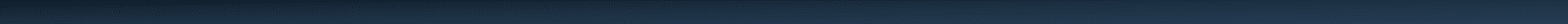 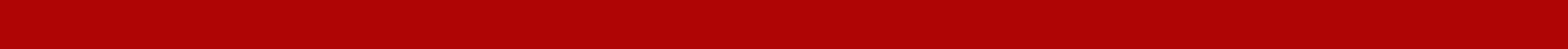 Funkce kultury firmy
Podniková kultura je důležitý faktor při vnímání knihovny veřejností. Zde je důležité uvědomit si, že veřejnost vnímá i sebemenší zdánlivé detaily, jako je to, jak pracovníci knihovny hovoří o své organizaci, jaké jsou vztahy mezi ředitelem a zaměstnanci apod.
Při tvorbě podnikové kultury je třeba jasně definovat pravidla, se kterými musí být seznámeni všichni pracovníci knihovny, aby se jimi mohli následně řídit.
29.03.2022
56
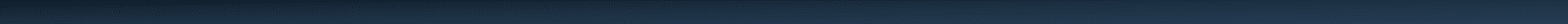 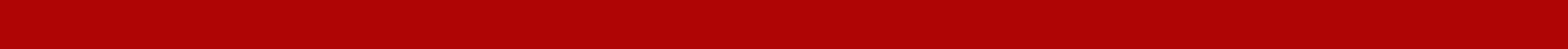 Skupiny…
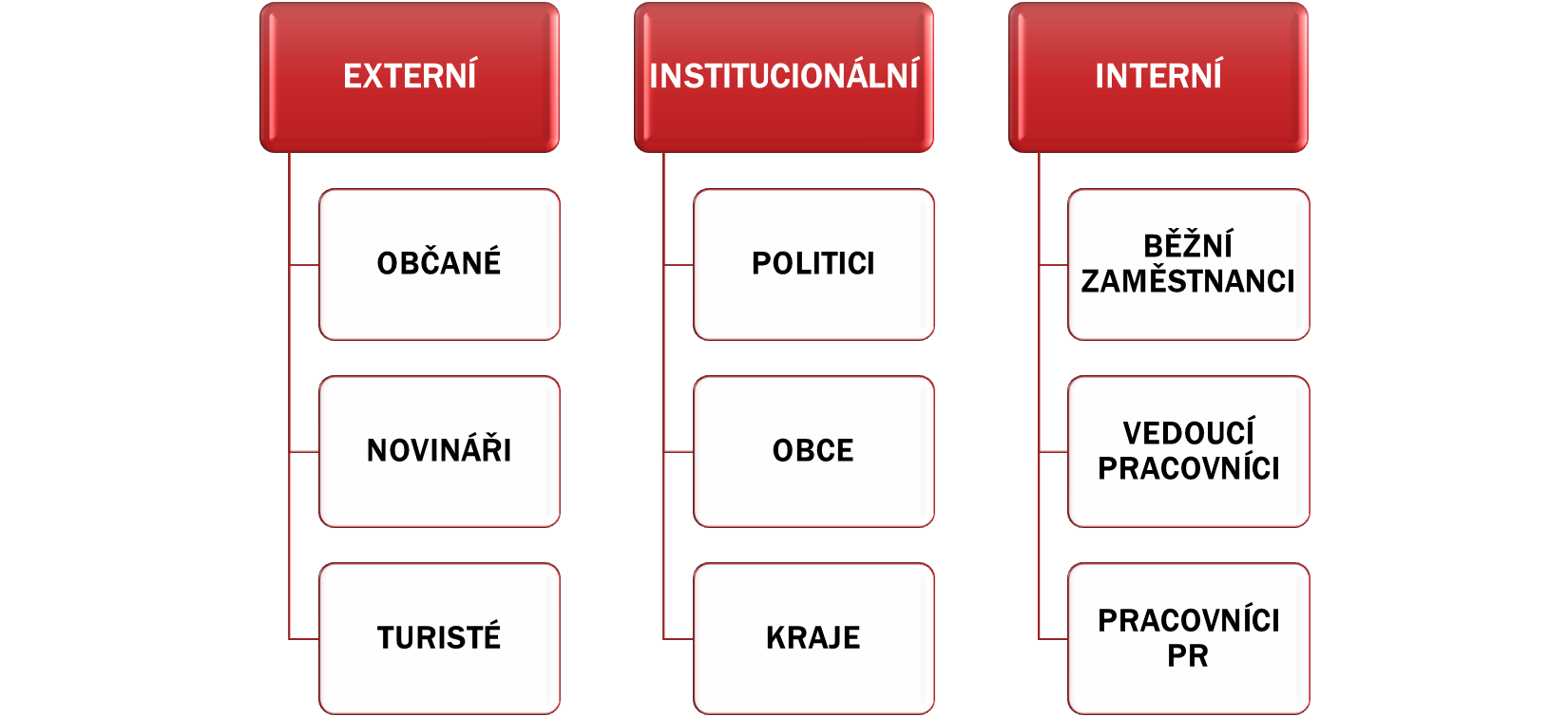 29.03.2022
57
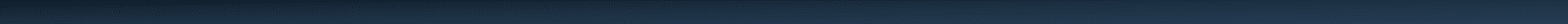 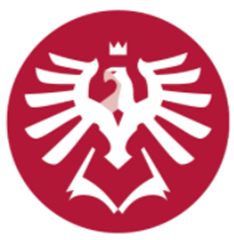 Ohlédnutí před státnicemi
PhDr. Marie Šedámetodik.knihovna@gmail.com